Figure 1.  Examples of trials involving color and motion cues.
Cereb Cortex, Volume 12, Issue 11, November 2002, Pages 1124–1131, https://doi.org/10.1093/cercor/12.11.1124
The content of this slide may be subject to copyright: please see the slide notes for details.
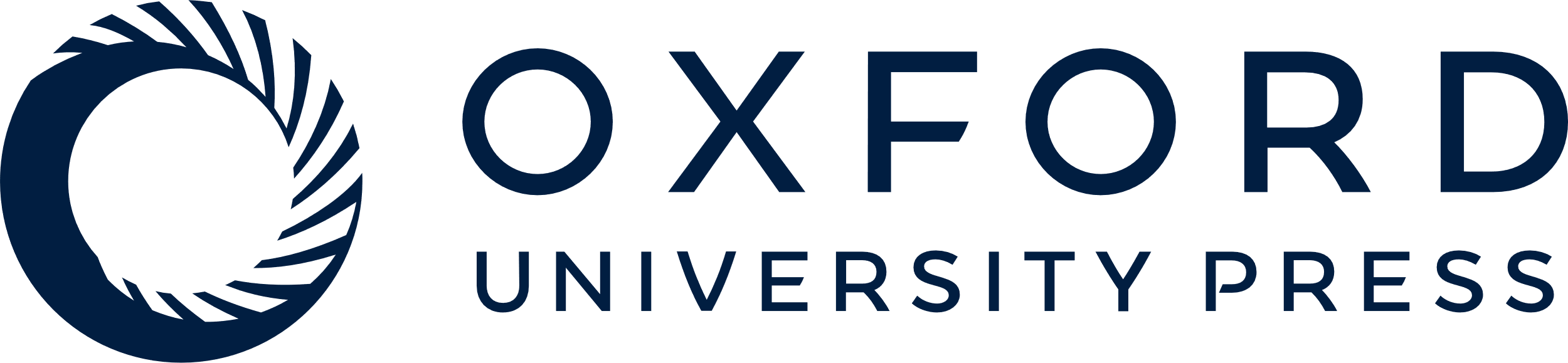 [Speaker Notes: Figure 1.  Examples of trials involving color and motion cues.


Unless provided in the caption above, the following copyright applies to the content of this slide: © Oxford University Press]